ИНВЕСТИЦИОННЫЕ ПРЕДЛОЖЕНИЯ 
ПОВОРИНСКОГО МУНИЦИПАЛЬНОГО РАЙОНА 
ВОРОНЕЖСКОЙ ОБЛАСТИ
АДМИНИСТРАЦИЯ ПОВОРИНСКОГО МУНИЦИПАЛЬНОГО РАЙОНА
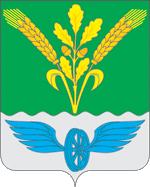 ЗЕМЕЛЬНЫЙ УЧАСТОК
ПОВОРИНСКИЙ МУНИЦИПАЛЬНЫЙ РАЙОН
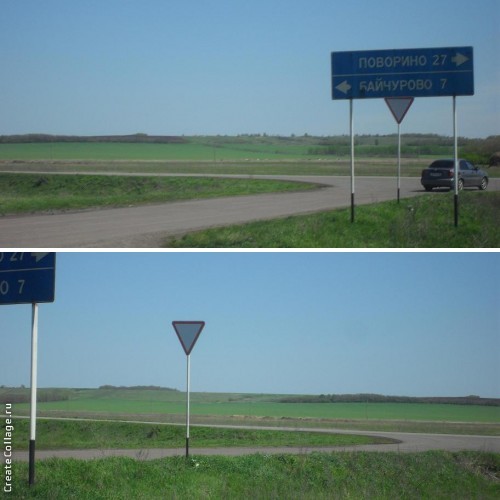 2
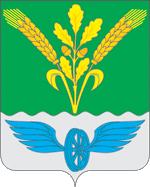 ЗЕМЕЛЬНЫЙ УЧАСТОК
ПОВОРИНСКИЙ МУНИЦИПАЛЬНЫЙ РАЙОН
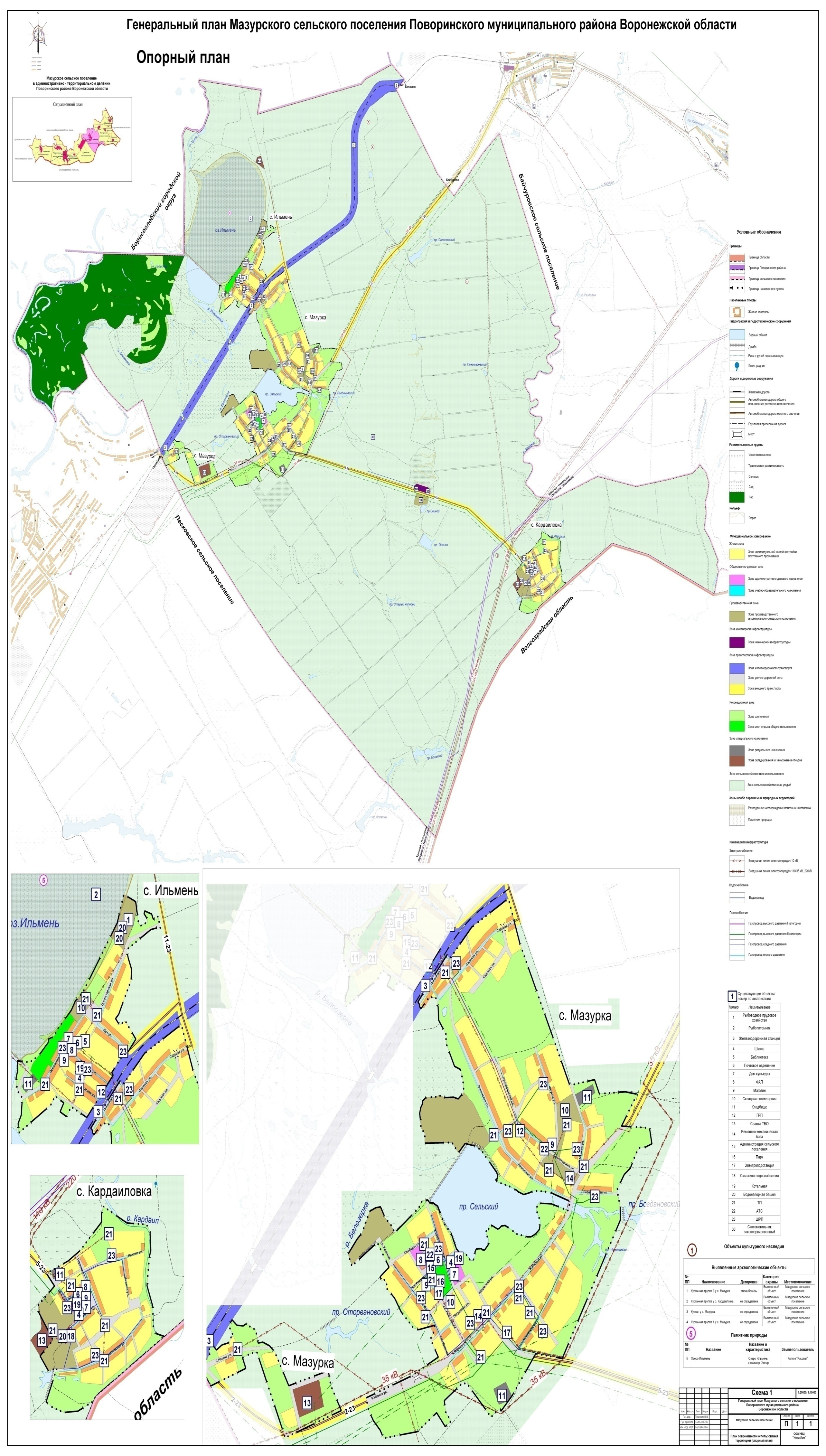 3
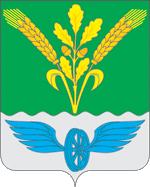 ПОВОРИНСКИЙ МУНИЦИПАЛЬНЫЙ РАЙОН
ЗЕМЕЛЬНЫЙ УЧАСТОК
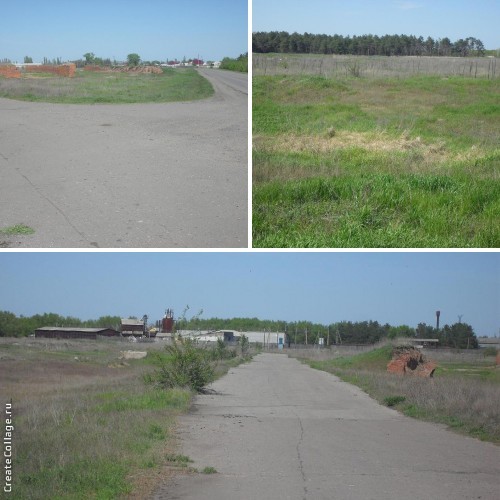 4
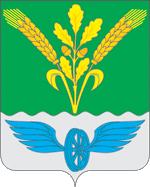 ЗЕМЕЛЬНЫЙ УЧАСТОК
ПОВОРИНСКИЙ МУНИЦИПАЛЬНЫЙ РАЙОН
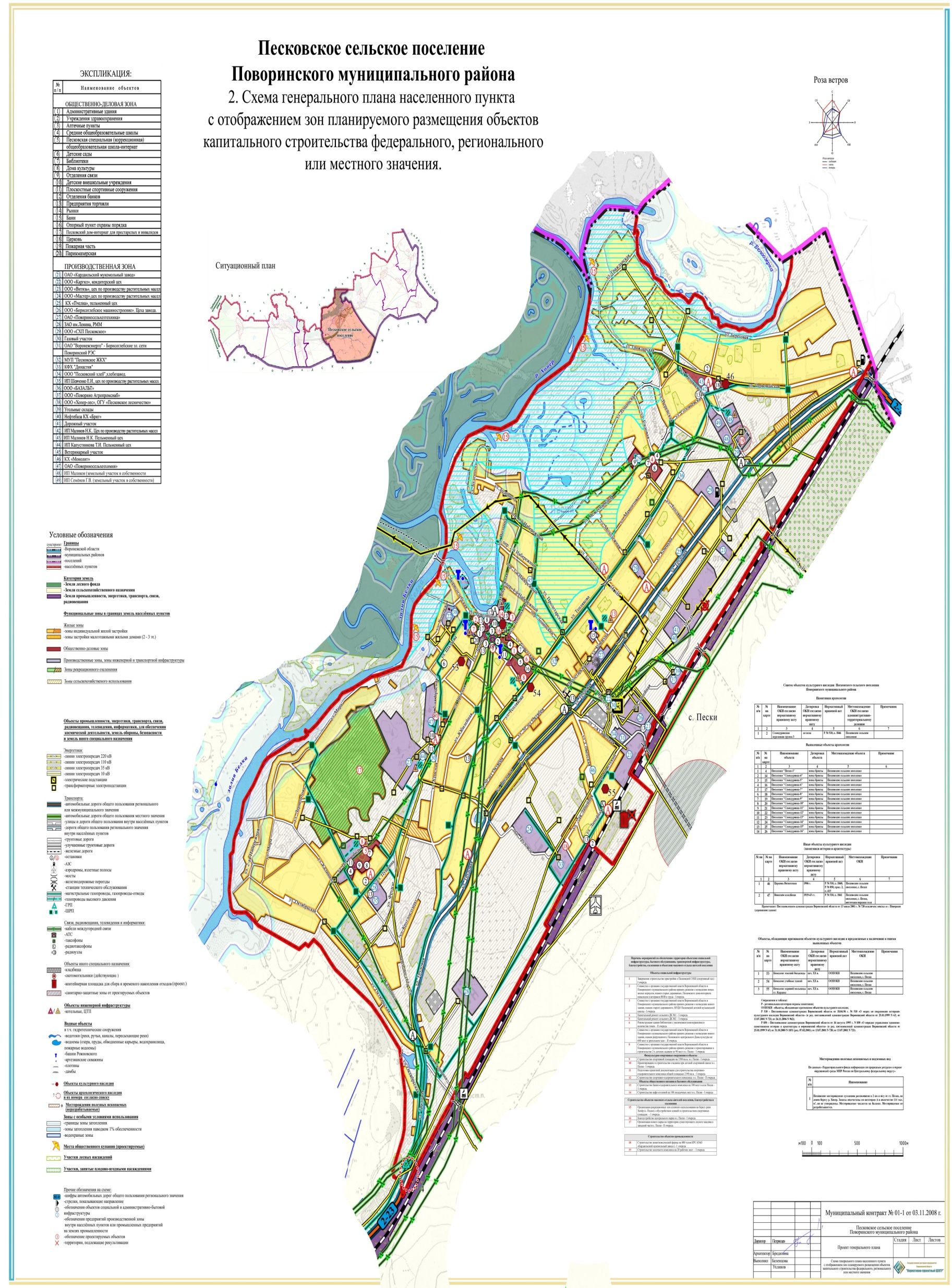 5
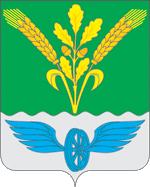 ПОВОРИНСКИЙ МУНИЦИПАЛЬНЫЙ РАЙОН
ЗЕМЕЛЬНЫЙ УЧАСТОК
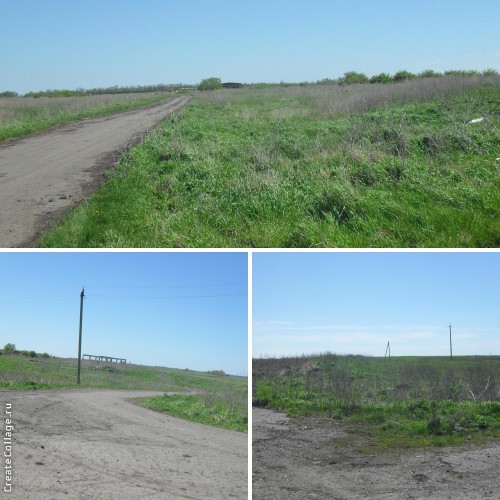 6
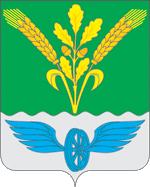 ЗЕМЕЛЬНЫЙ УЧАСТОК
ПОВОРИНСКИЙ МУНИЦИПАЛЬНЫЙ РАЙОН
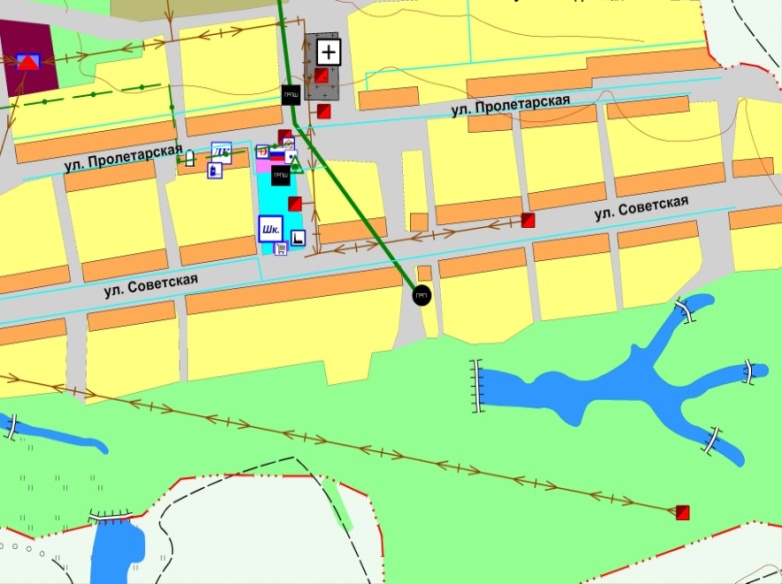 7
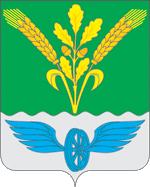 ЗЕМЕЛЬНЫЙ УЧАСТОК
ПОВОРИНСКИЙ МУНИЦИПАЛЬНЫЙ РАЙОН
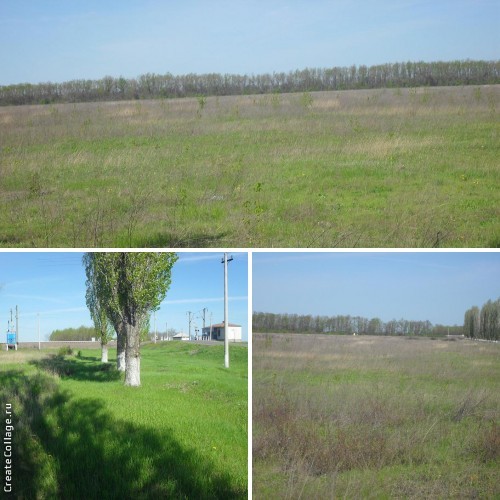 8
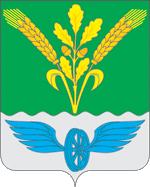 ЗЕМЕЛЬНЫЙ УЧАСТОК
ПОВОРИНСКИЙ МУНИЦИПАЛЬНЫЙ РАЙОН
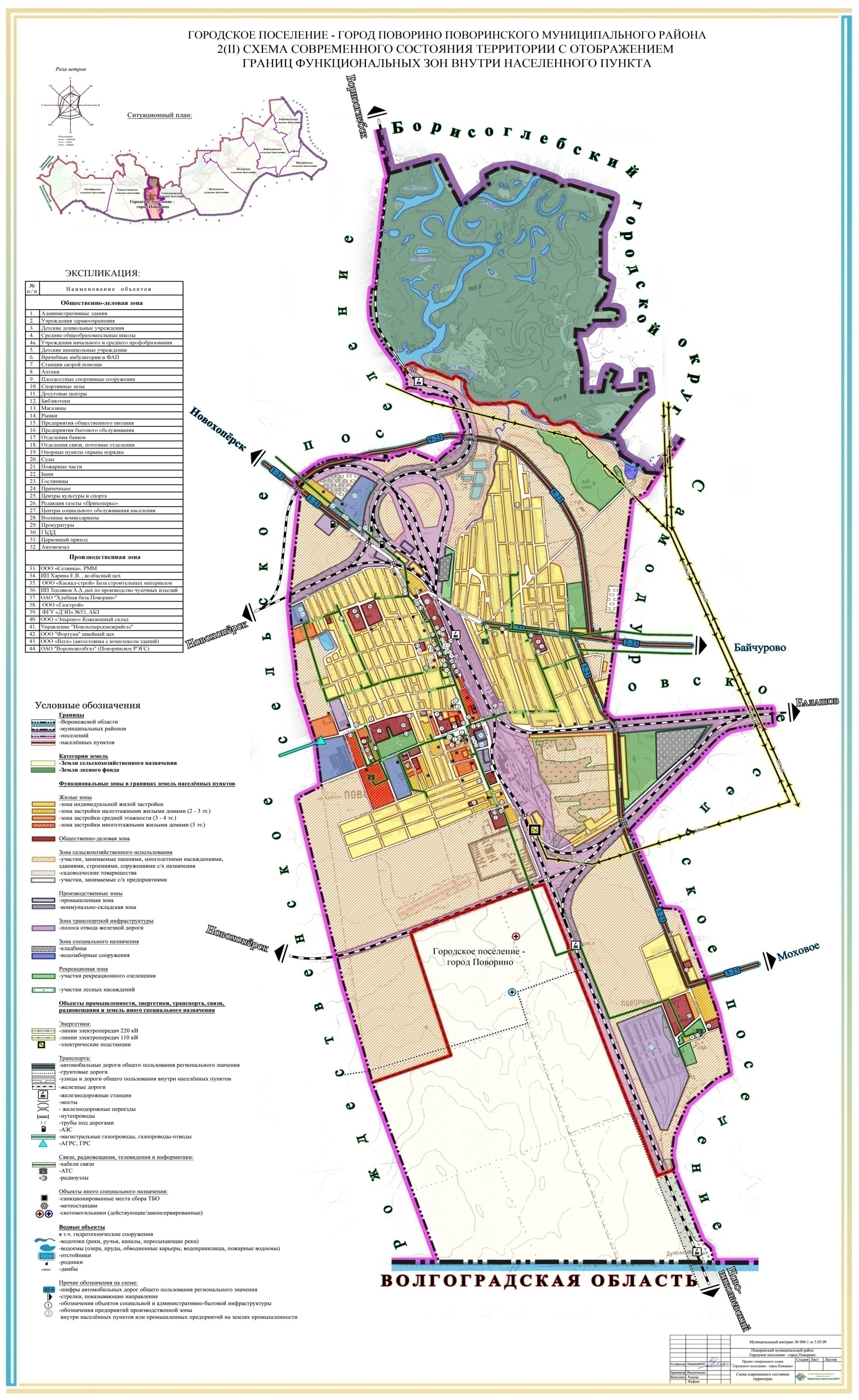 9
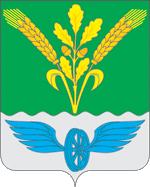 ЗЕМЕЛЬНЫЙ УЧАСТОК
ПОВОРИНСКИЙ МУНИЦИПАЛЬНЫЙ РАЙОН
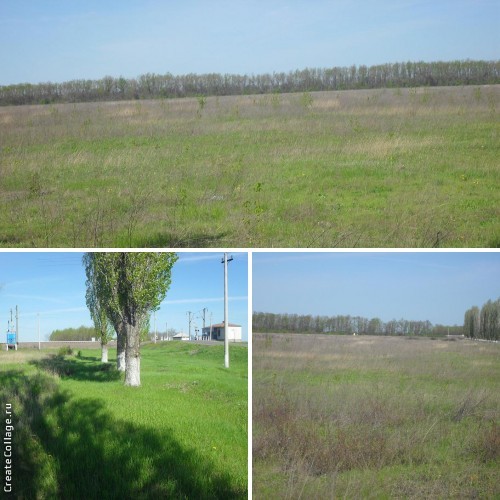 10
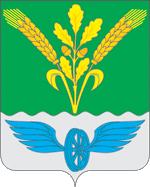 ЗЕМЕЛЬНЫЙ УЧАСТОК
ПОВОРИНСКИЙ МУНИЦИПАЛЬНЫЙ РАЙОН
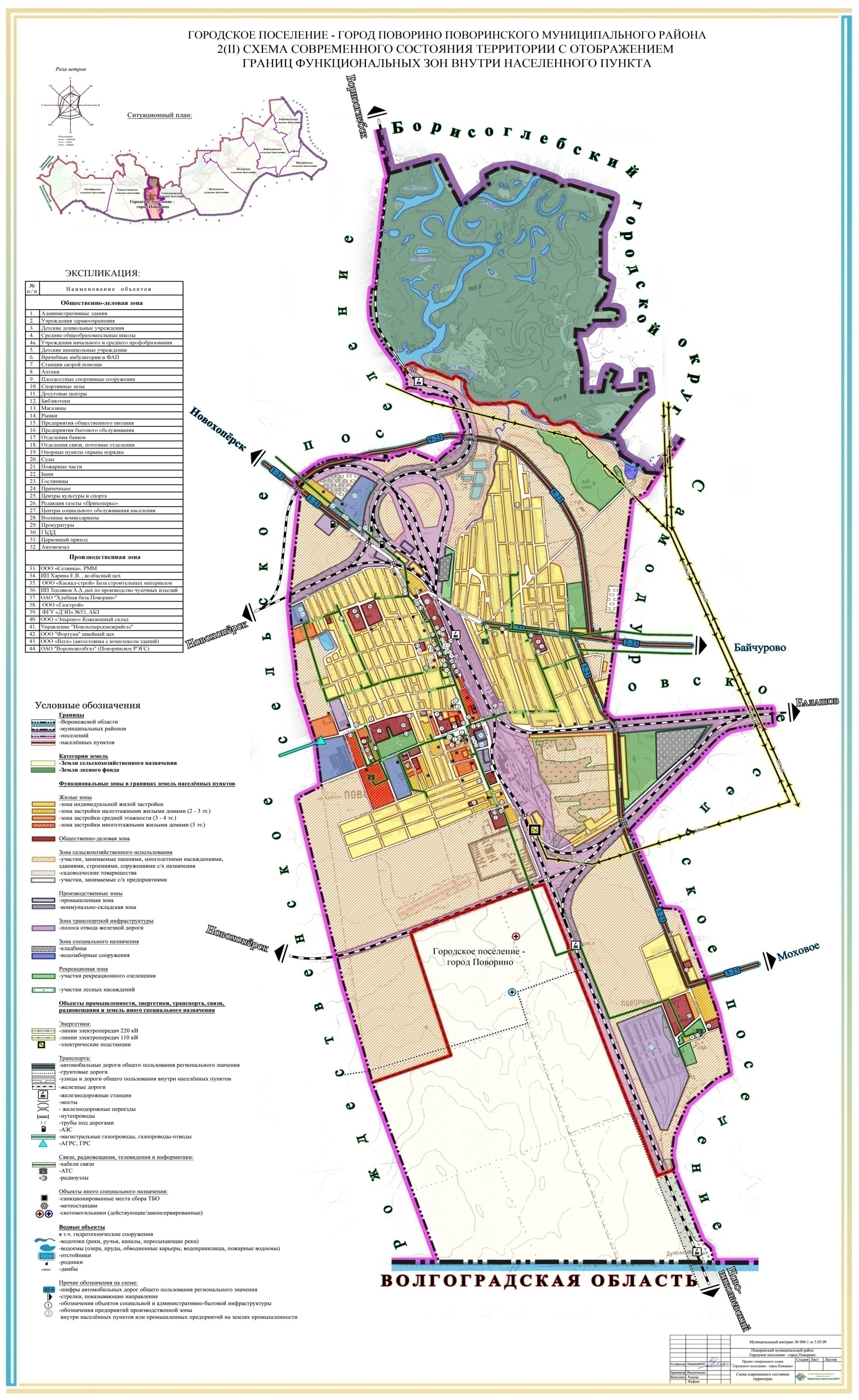 11
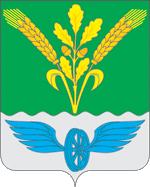 ПОВОРИНСКИЙ МУНИЦИПАЛЬНЫЙ РАЙОН
НЕЖИЛОЕ ЗДАНИЕ
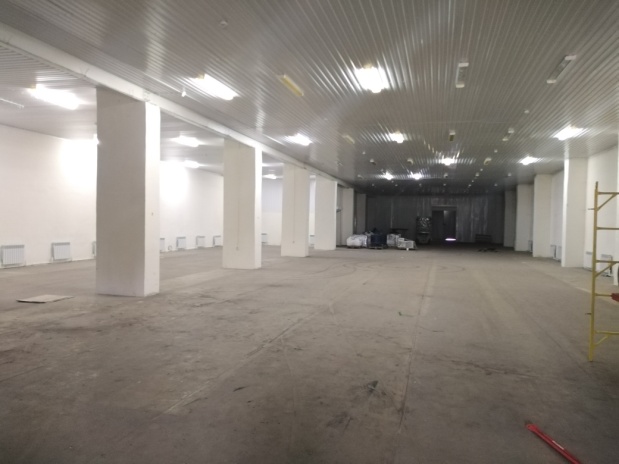 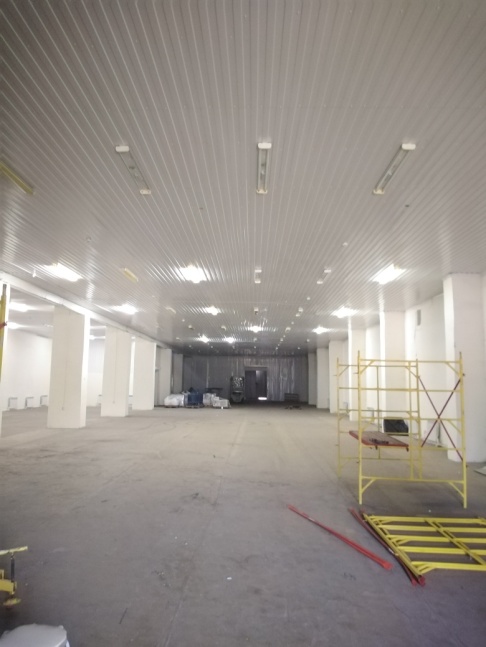 12
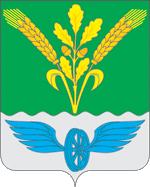 ПОВОРИНСКИЙ МУНИЦИПАЛЬНЫЙ РАЙОН
ЗЕМЕЛЬНЫЙ УЧАСТОК
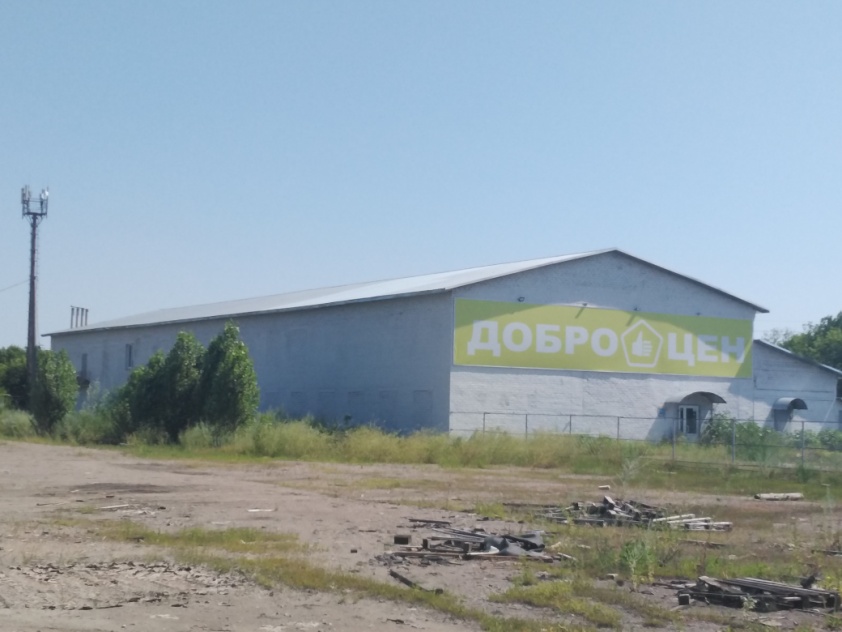 13
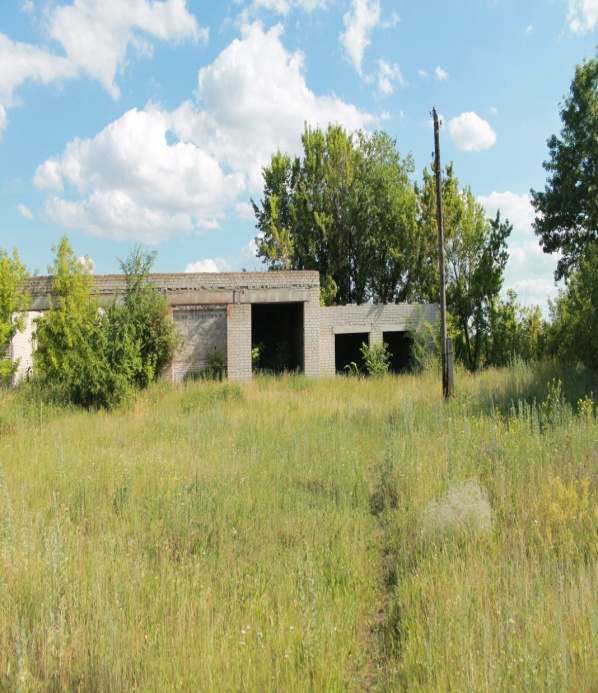 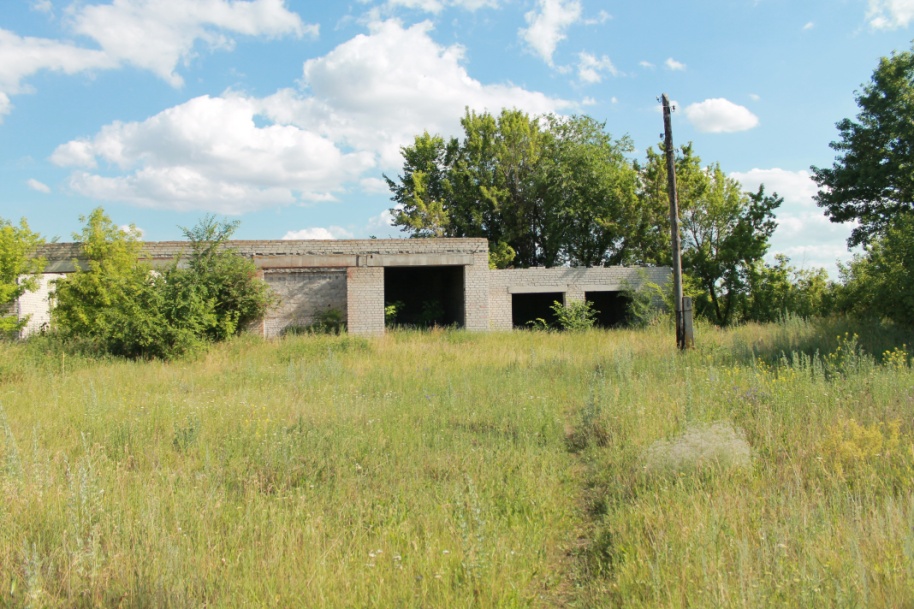 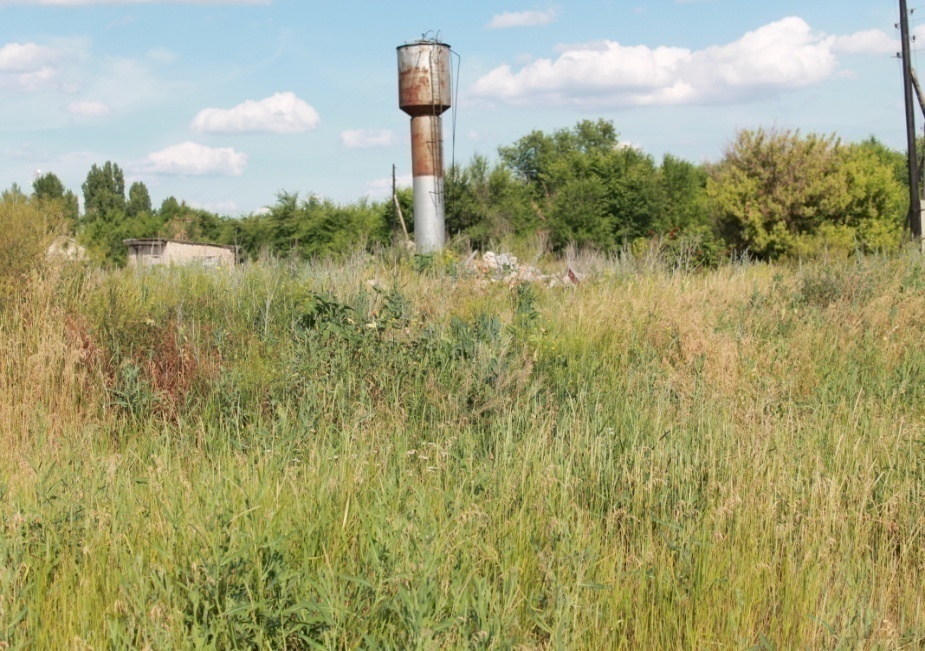 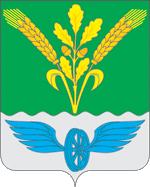 ПОВОРИНСКИЙ МУНИЦИПАЛЬНЫЙ РАЙОН
ЗЕМЕЛЬНЫЙ УЧАСТОК
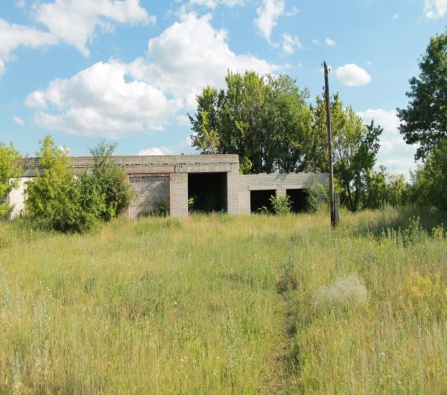 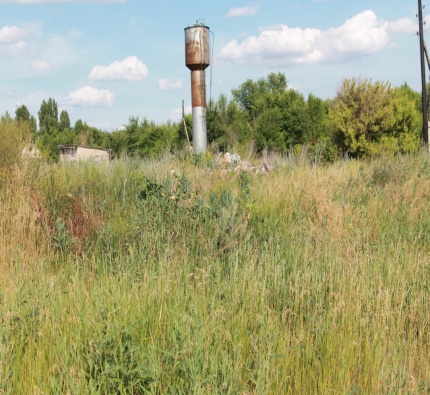 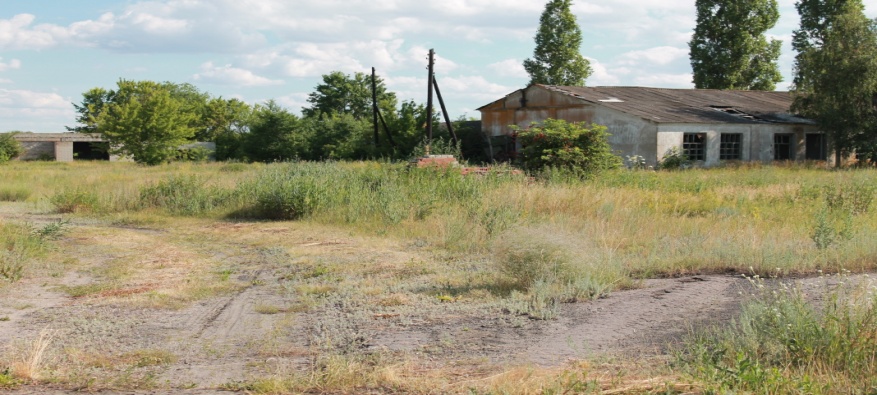 ЗЕМЕЛЬНЫЙ УЧАСТОК
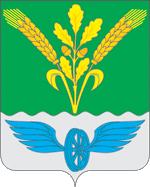 ПОВОРИНСКИЙ МУНИЦИПАЛЬНЫЙ РАЙОН
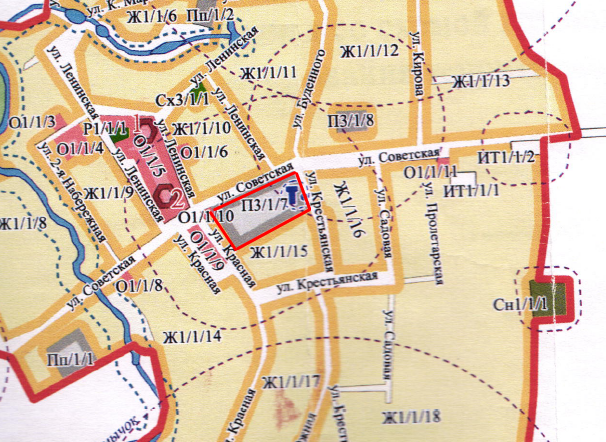 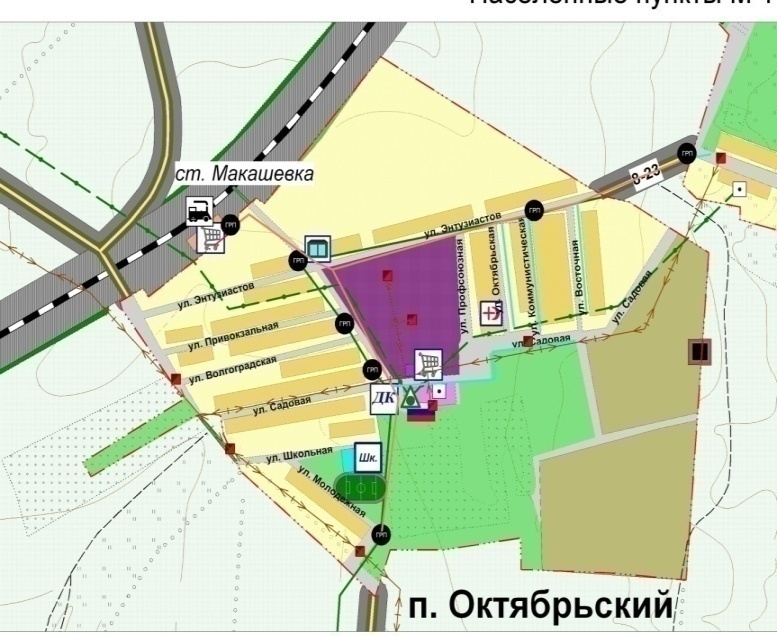 15
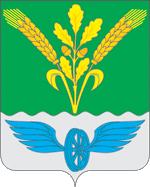 ПОВОРИНСКИЙ МУНИЦИПАЛЬНЫЙ РАЙОН
ЗЕМЕЛЬНЫЙ УЧАСТОК
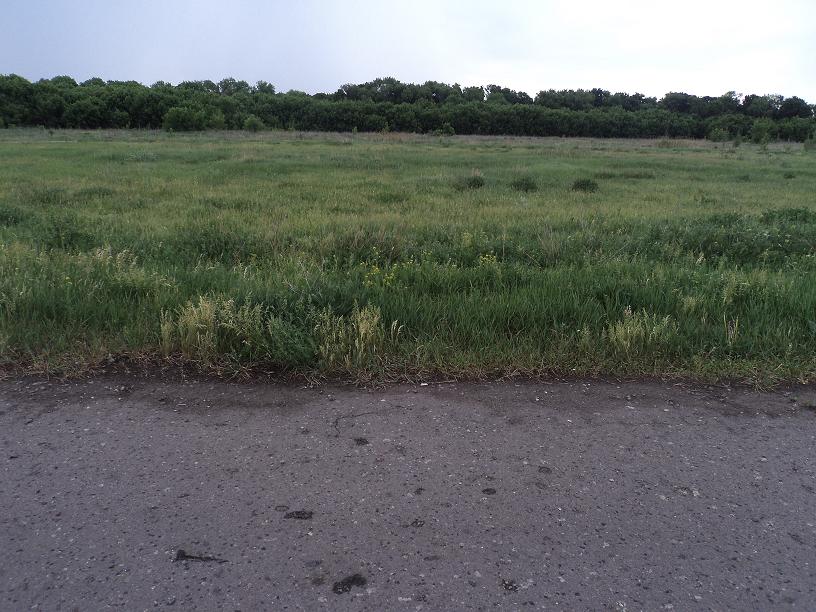 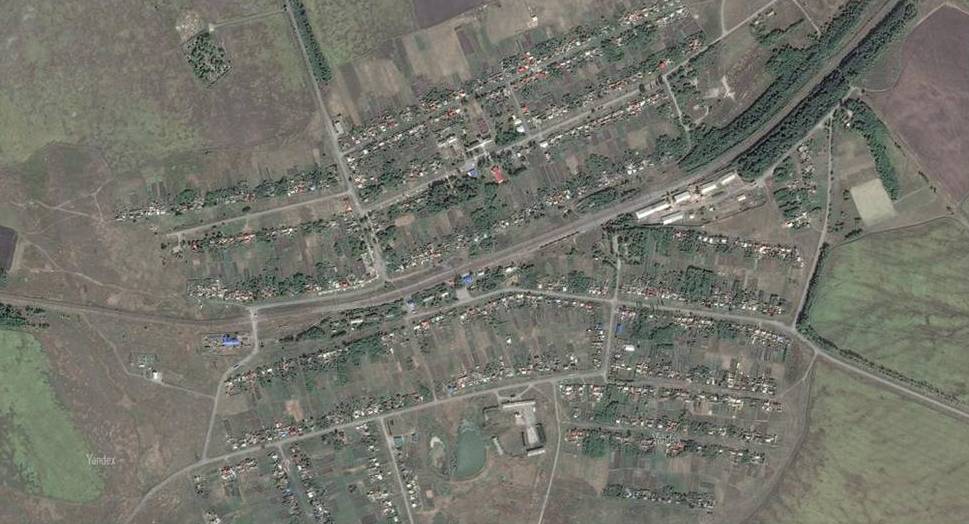 16
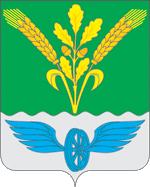 ПОВОРИНСКИЙ МУНИЦИПАЛЬНЫЙ РАЙОН
ЗЕМЕЛЬНЫЙ УЧАСТОК
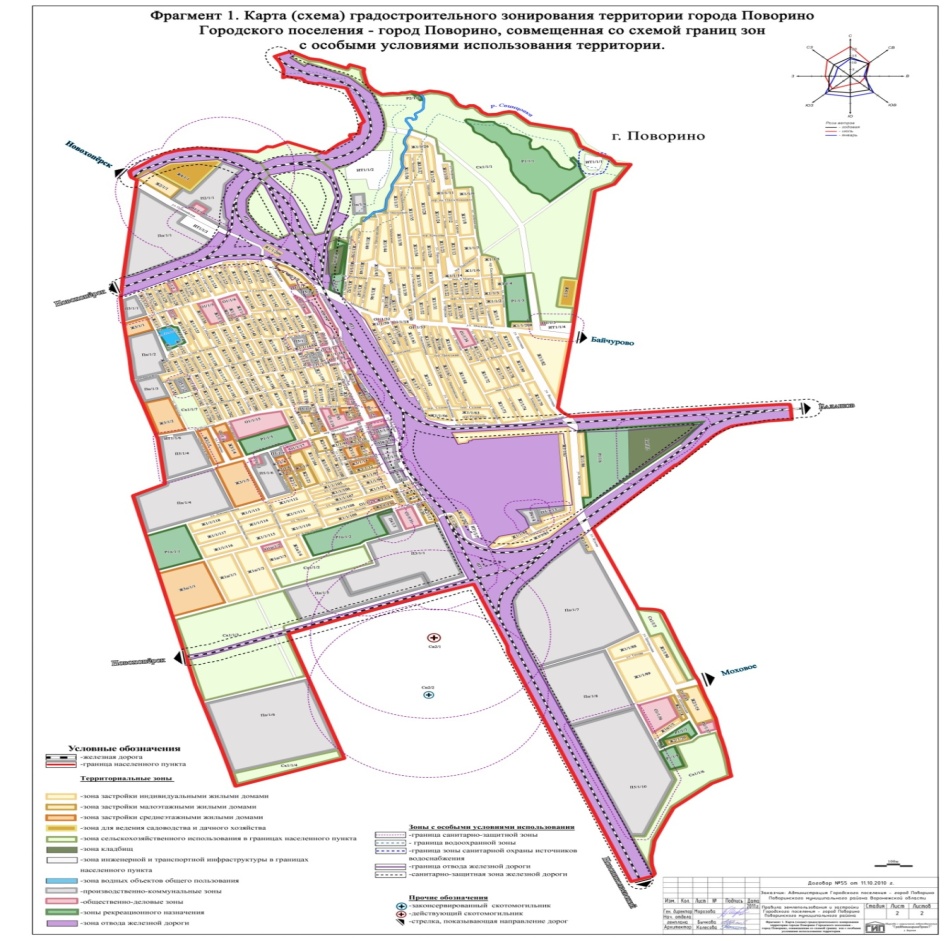 17
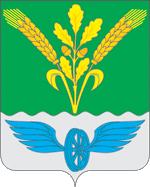 ПОВОРИНСКИЙ МУНИЦИПАЛЬНЫЙ РАЙОН
НЕЖИЛОЕ ЗДАНИЕ
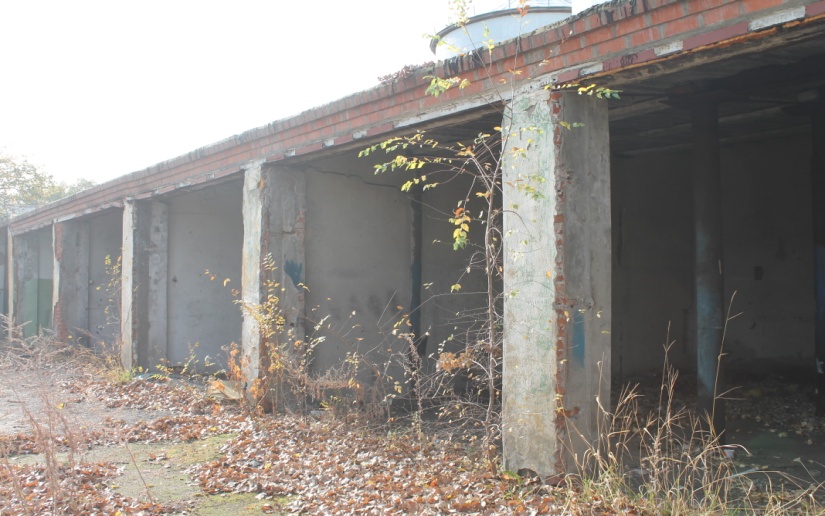 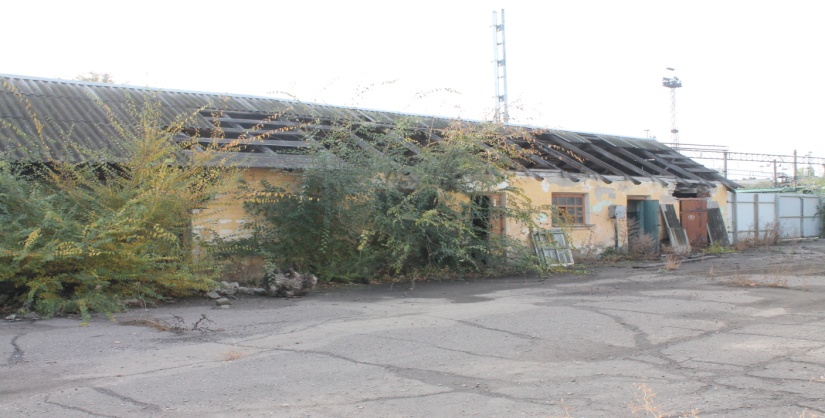 18
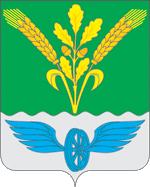 ПОВОРИНСКИЙ МУНИЦИПАЛЬНЫЙ РАЙОН
НЕЖЕЛОЕ ЗДАНИЕ
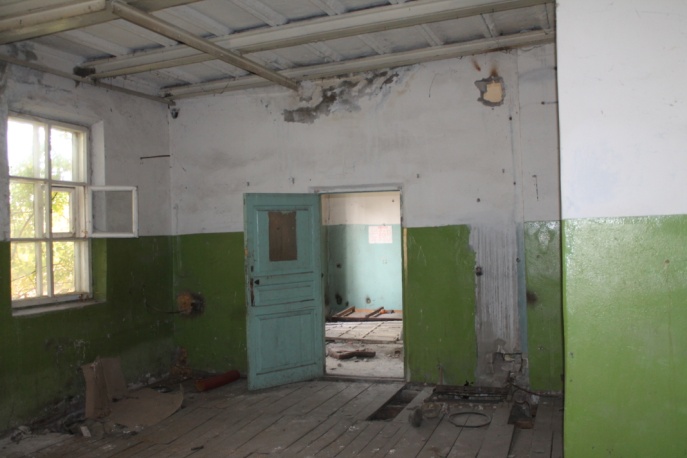 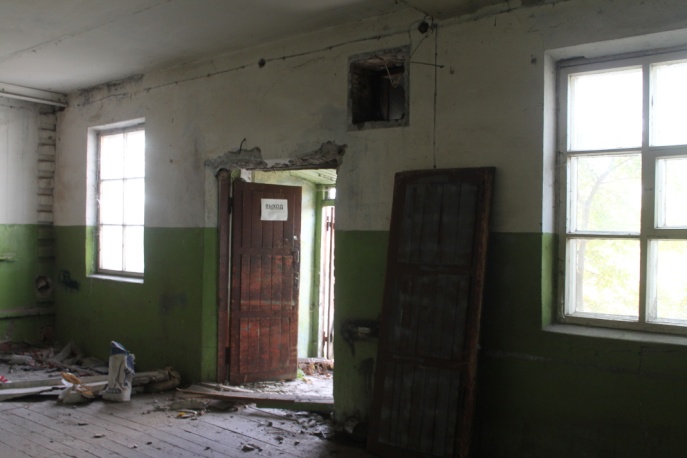 19
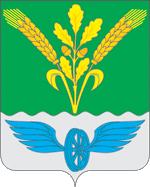 ПОВОРИНСКИЙ МУНИЦИПАЛЬНЫЙ РАЙОН
КОНТАКТЫ
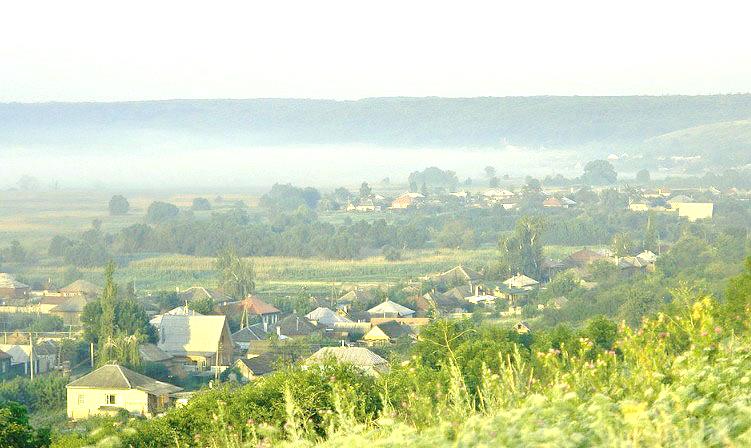 ГЛАВА АДМИНИСТРАЦИИ:                                            Леонов Александр Анатольевич                                      8  (47376) 4-28-61

ПЕРВЫЙ ЗАМЕСТИТЕЛЬ  
ГЛАВЫ АДМИНИСТРАЦИИ:                                           Зимоглядов Артем Алексеевич                                         8 (47376) 4-20-50

КОНТАКТНОЕ ЛИЦО                                                        Шляхтянская Светлана Юрьевна              	           8 (47376) 4-27-53						
EMAIL: povor@govvrn.ru

ФАКС:  +7 (47376) 4-20-34
20